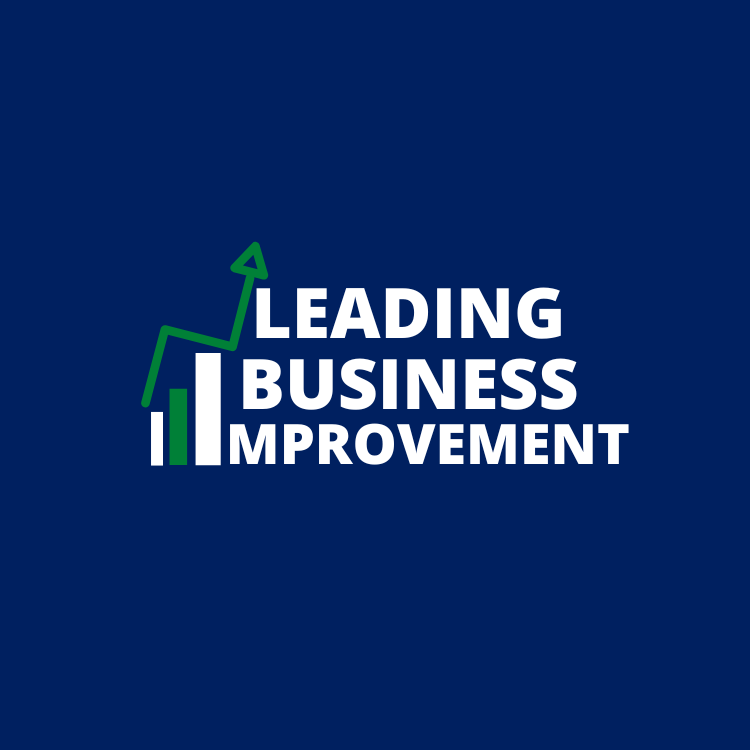 Time value map
Title of the process
$...
Value-add time
…
Total cost of VA process steps: …
$...
$...
Non value-add time
…
Total cost of NVA process steps: …
…
… minutes
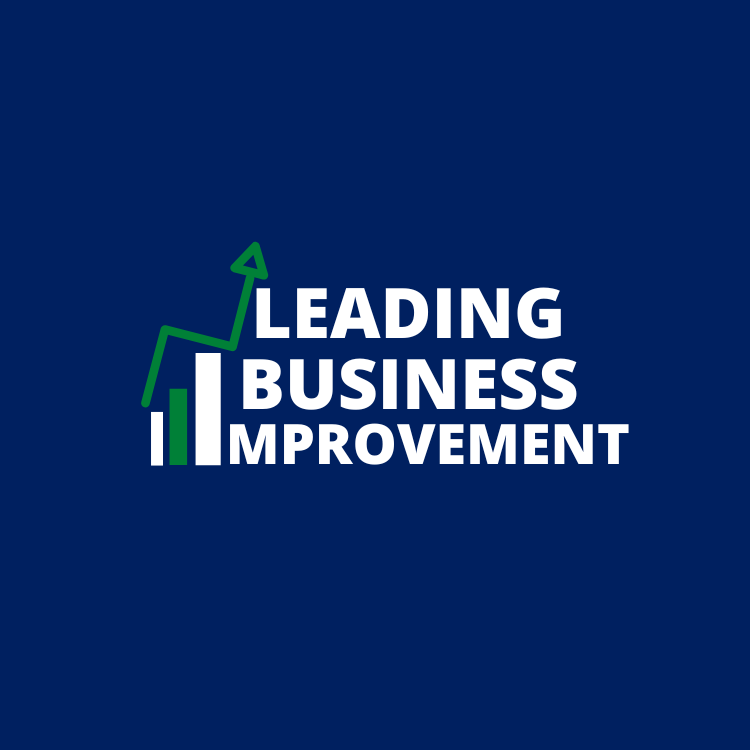 Time value map - example
$2.50
Contact centre customer call journey process
Phone call ends
$5.00
$5.00
$6.50
Value-add time
Customer explains purpose of call
Answer the phone
Customer explains further
Agent answers query in full
Total cost of VA process steps: $19.00 or 16 minutes
$10.00
$5.00
$5.00
$12.50
Agent conducts research
$5.00
Non value-add time
Agent seeks further clarifications
Agent performs post call write up
Agent performs security checks
Total cost of NVA process steps: $37.50 or 40 minutes
Agent asks further questions
15 minutes
10 minutes
10 minutes
5 minutes
5 minutes
5 minutes
5 minutes
Customer on hold